Профессиональный стандарт: для педагогов (профессорско-преподавательского состава) организаций высшего и (или) послевузовского образования
Начальник управления планирования
 и мониторинга учебного процесса   				Жарлгасова Б.Е.
Нормативно-правовые документы
Закон Республики Казахстан «Об образовании» (статья 5-3 п.п.31)
Закон Республики Казахстан "О профессиональных квалификациях" (пункт 5 статьи 5) 
ГОСО ВПВО приказ МНВО РК №2 от 20.07.2022 г.
Профессиональный стандарт: для педагогов (профессорско-преподавательского состава) организаций высшего и (или) послевузовского образования, утвержден приказом МНВО РК от 20 ноября 2023 года № 591
2
1/11/2024
Цель разработки стандарта: описание знаний, умений и навыков, а также компетенций, необходимых преподавателям ОВПО, создание ориентиров для формирования образовательных программ послевузовского образования, курсов переподготовки и повышения квалификаций.
Стандарт применяется для:1) обеспечения единого понимания профессиональных компетенций педагогов (профессорско-преподавательского состава – далее преподаватель) ОВПО и информирование заинтересованных сторон общества;
      2) определения результатов обучения, целей и содержания образовательных программ подготовки, переподготовки и повышения квалификации преподавателя;
      3) описания профессиональных компетенций преподавателей в проектировании и осуществлении педагогической деятельности;
      4) развития системы профессиональной переподготовки и повышения квалификации преподавателей;
      5) установления и оценки уровней квалификационных требований и трудовых функций преподавателей.
3
1/11/2024
НСК - целостный комплекс правовых и институциональных регуляторов спроса и предложения квалификаций, обеспечивающих взаимосвязь отраслей экономики, рынка труда и системы профессионального образования и обучения;
4
1/11/2024
Стандарт:
1) описывает содержание деятельности преподавателя ОВПО, требования к уровню образования, профессионального опыта и подготовки;
      2) определяет требования и перечень результатов обучения при формировании образовательных программ научно-педагогической магистратуры и докторантуры, в том числе при обучении преподавателей, а также сертификации и подтверждения квалификаций преподавателей и выпускников ОВПО;
      3) служит основанием для планирования переподготовки и повышения квалификации преподавателей;
      4) является средством дифференцированной оценки уровней квалификации, трудовых функций и степени профессионального развития преподавателей;
      5) предоставляет преподавателям возможность развивать профессиональные и лидерские качества в академической, научно-исследовательской и научно-методической деятельности в соответствии с инновационными процессами.
5
1/11/2024
Стандарт:
служит основой для разработки образовательных программ научно-педагогической магистратуры и докторантуры по всем направлениям подготовки кадров
для разработки оценочного материала при сертификации преподавателей и выработки критериев их квалификации по уровням соответствия.
служит для планирования повышения квалификации преподавателей и их карьерного продвижения
дает основания признавать результаты как формального, так и неформального и информального обучения
создает условия для доступа к оценке и признанию квалификаций академической и профессиональной средой
6
1/11/2024
Профессиональный стандарт для педагогов (ППС) ОВПО
Дескрипторы уровней НРК и ОРК (7 и 8 уровни)
седьмой уровень  – 7.1, 7.2 и восьмой уровень - 8.1, 8.2, 8.3, 8.4
Профессиональные ценности
Знания
Умения и навыки
Личностные компетенции
Дескрипторы уровней: степень самостоятельности, ответственности и сложности выполняемых трудовых функций преподавателей
Профессиональные ценности:
      1) профессионализм;
      2) инновационность;
      3) креативность;
      4) меритократия;
      5) добропорядочность
7
1/11/2024
Перечень карточек профессий:
8
1/11/2024
Макет карточки профессии педагога (ППС) высшего и ПВО
9
1/11/2024
Макет карточки профессии педагога (ППС) ОВПО
10
1/11/2024
9. КАРТОЧКА ПРОФЕССИИ 1: Преподаватель, ассистент в области образования, ОВПО
11
1/11/2024
Описание трудовых функций
12
1/11/2024
Описание трудовых функций
13
1/11/2024
Описание трудовых функций
14
1/11/2024
Описание трудовых функций
15
1/11/2024
Описание трудовых функций
16
1/11/2024
Описание трудовых функций
17
1/11/2024
Виды КАРТОЧЕК ПРОФЕССИЙ 8 уровня: категории должностей ППС
18
1/11/2024
11. КАРТОЧКА ПРОФЕССИИ 3: Преподаватель, ассистент профессора в области образования, ОВПО
19
1/11/2024
12. КАРТОЧКА ПРОФЕССИИ 4: Преподаватель, ассоциированный профессор (доцент) в области образования, ОВПО
20
1/11/2024
13. КАРТОЧКА ПРОФЕССИИ 5: Преподаватель, ассоциированный профессор (доцент) в области образования, ОВПО
21
1/11/2024
14. КАРТОЧКА ПРОФЕССИИ 6: Преподаватель, профессор в области образования, ОВПО
22
1/11/2024
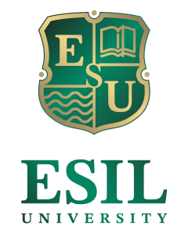 СПАСИБО за внимание
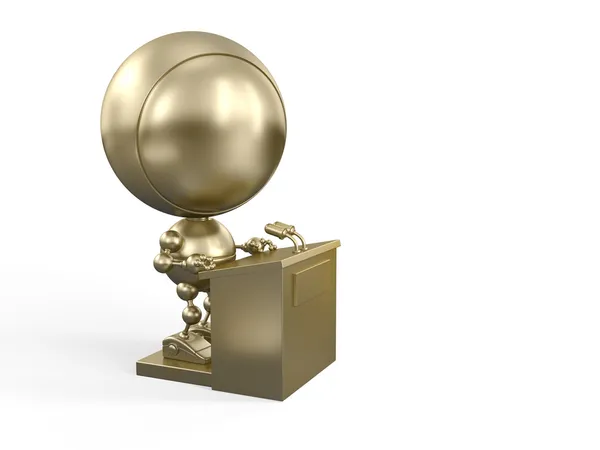 1/11/2024
23